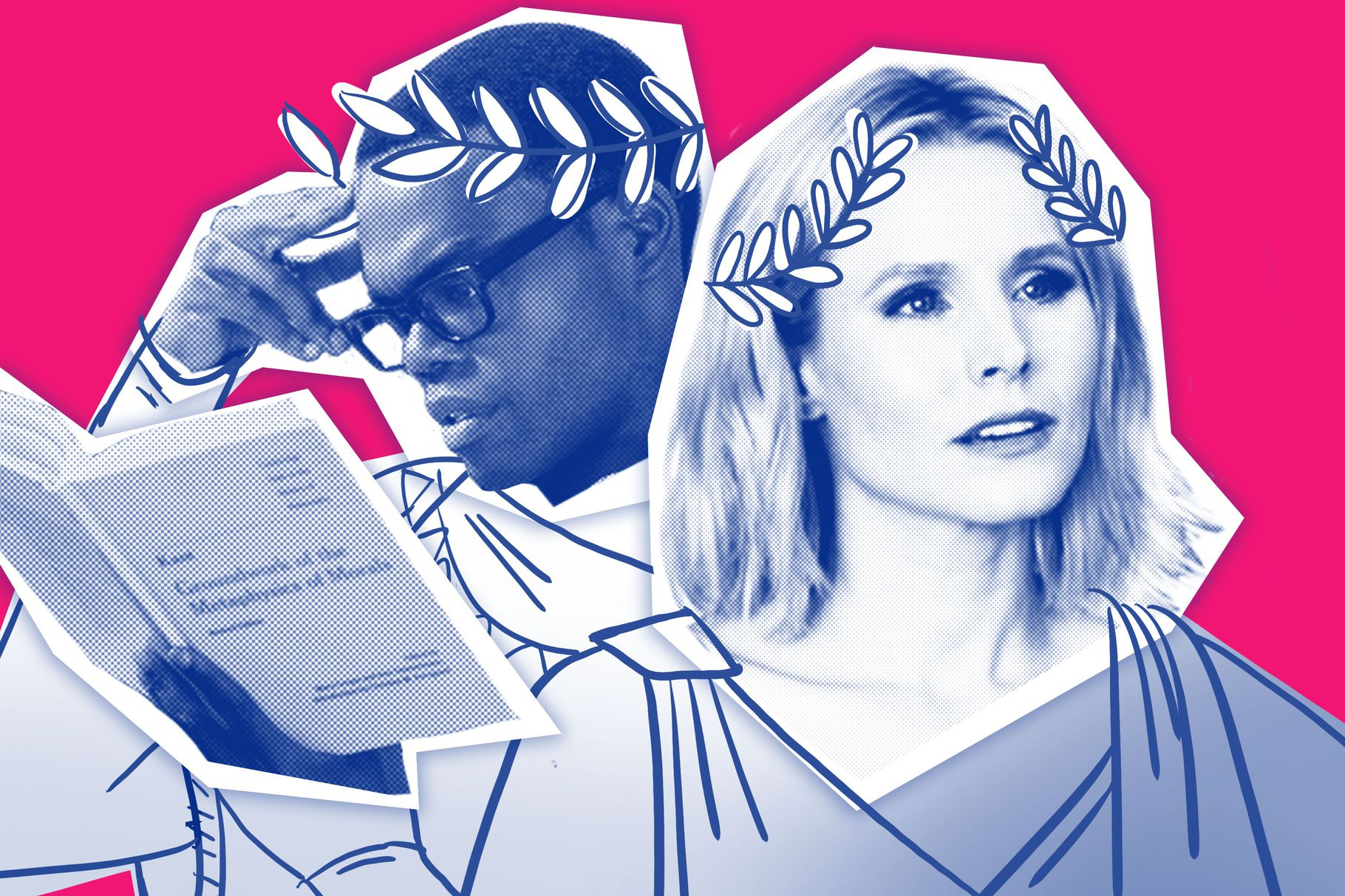 Welkom bij filosofie
Roland van Loosbroek
Filosofie of wijsbegeerte:liefde voor wijsheid.
Het onderzoeken van argumenten en aannames in discussies.
Hoe?
Iedere les een discussie over een (vaak actueel) onderwerp. 
Iedere les een uitleg van de argumentatie van een toonaangevende filosoof over dat onderwerp.
Zelf je mening uitwerken in papers.
Resultaat
Beter inzicht in en veel meer kennis van centrale maatschappelijke vraagstukken.
Groei van je argumentatieve en debatvaardigheden.
Groei van je schrijfvaardigheid en onderzoeksvaardigheden.
Cijfer
Paper over een zelfgekozen onderwerp binnen het thema van de periode. 
Toets over de bij iedere stelling behandelde theorie.
Maximaal drie papers, drie toetsen in klas vier.
Aantal toetsen neemt af. In het laatste jaar geen toetsen, enkel het CE.
(Dove) ouders mogen hun kind selecteren op doofheid!(Harris, Sandel). (Medische ethiek)
Bij overlijden gaat je vermogen over op de staat (100% erfbelasting). (Nozick, Robeyns) (Politieke economie)
Het beledigen van geloofsuitingen moet verboden worden. (Mill, Parekh, Habermas) (Rechtsfilosofie)
Het gebruik van dieren en dierlijke producten moet verboden worden. (Singer, Midgley, Regan) (Medische ethiek, politiek filosofie)
Goede voorbereiding wanneer je:
Rechten, bestuurskunde, sociologie, politicologie, pedagogiek, journalistiek, economie, geschiedenis,  medicijnen of psychologie gaat studeren.
Kies je een N-profiel?
Filosofie maakt je profiel een heel stuk breder: je krijgt door filosofie meer inzicht in de maatschappij en de geschiedenis. 
De manier van redeneren spreekt mensen met een natuurwetenschappelijke instelling vaak aan. 
Filosofie behandelt ook meer natuurwetenschappelijke onderwerpen.
Bovendien:
Oud-leerlingen waarderen het heel erg dat ze bij filosofie hebben leren schrijven en onderzoeken: filosofie bereidt goed voor op het vervolgonderwijs. Bijna iedere studie kent onderdelen filosofie.
Bijvoorbeeld
Claire: Bij filosofie leer je al vaardigheden die op de universiteit echt van je verwacht worden: 
Hannah: Het is een van de weinige vakken die je uitdaagt op een universitaire manier te denken. 
Matthijs: Het begrijpen van theorieën gaat je op de uni een stuk makkelijker af.
En:
Merel: Ik heb het op de uni echt tot nu toe veel nodig gehad. 
Choumicha: Nu ik op de hogeschool zit merk ik dat ik door filosofie verder ben dan mijn klasgenoten
Shilan: door de lessen voel ik mij echt slimmer
Yara: op het hbo heb ik door filosofie op vele fronten een voorsprong op klasgenoten.
Maw of filosofie?
Maw behandelt meer de structuren van en processen binnen de huidige samenleving, filosofie leert je ook alternatieven voor deze huidige samenleving.
Vragen?